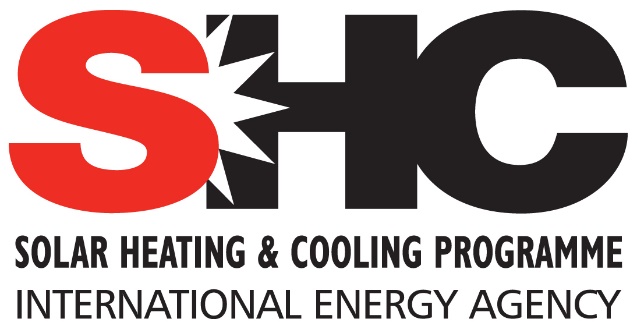 Solar Heat – a team player for decarbonising District heatingBärbel EppIEA SHC Task 68 - Efficient Solar District Heating Systemshttps://task68.iea-shc.org/
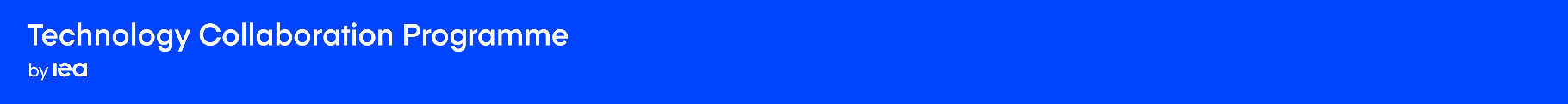 EuroHeat & Power Congress Torino 2023
264 towns and cities in Europe use solar heat
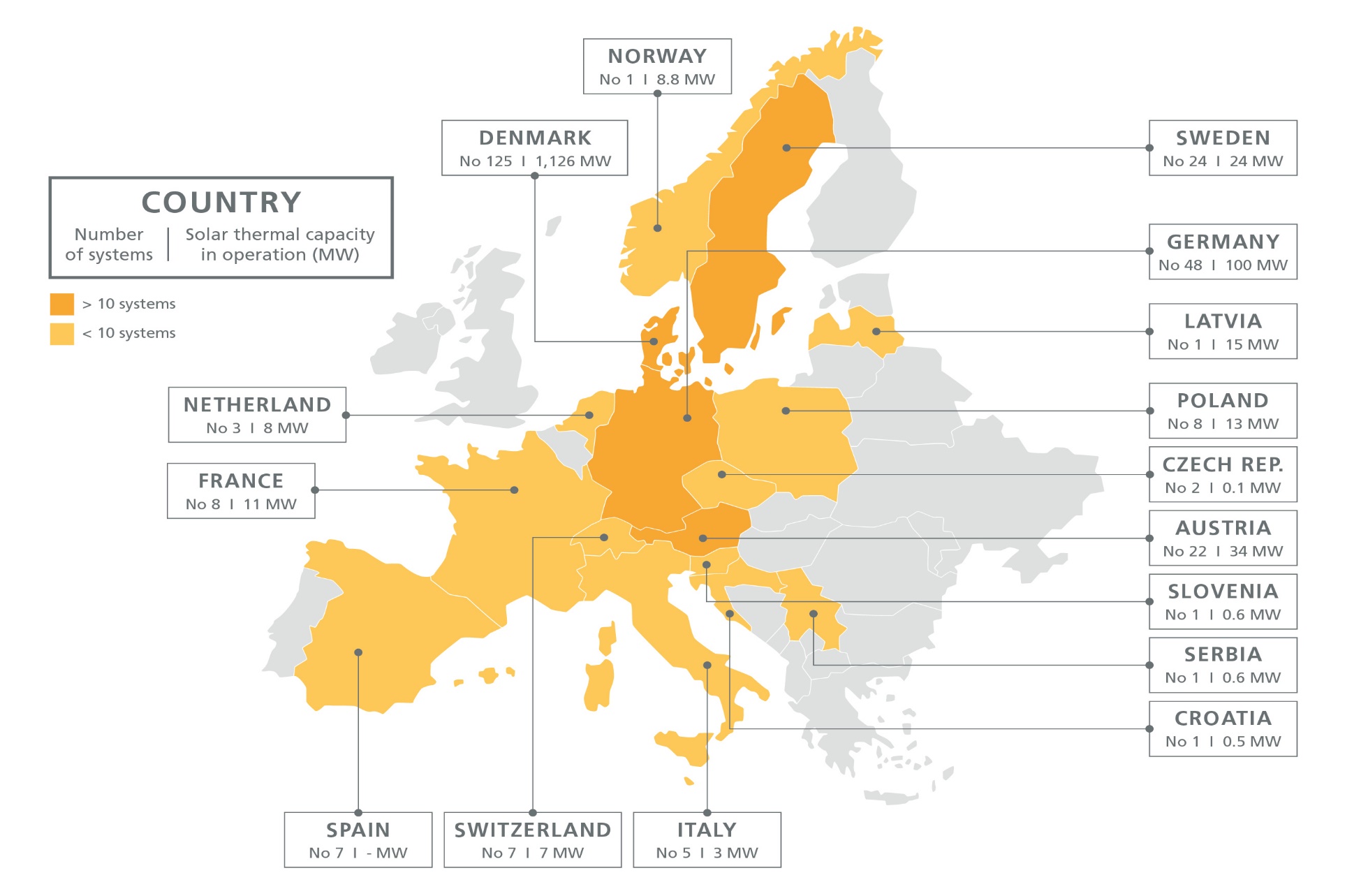 Chart: IEA SHC Task 68
Source: IEA SHC Solar Heat Worldwide Report Ed. 2022 / own research
Multi-MW solar district heating plants on the rise across Europe
37 MW collector field under construction in Groningen, Netherlands. 30 years solar heat delivery contract with utility company Warmtestad. (25 GWh per year)

The municipal utility in Leipzig, Germany, placed the order for a 41 MW collector field in April 2023 (26 GWh per year)

Financing is secured for a 41 MW collector field in Pristina, Kosovo, planned by the local utility Termokos. (43 GWh per year)
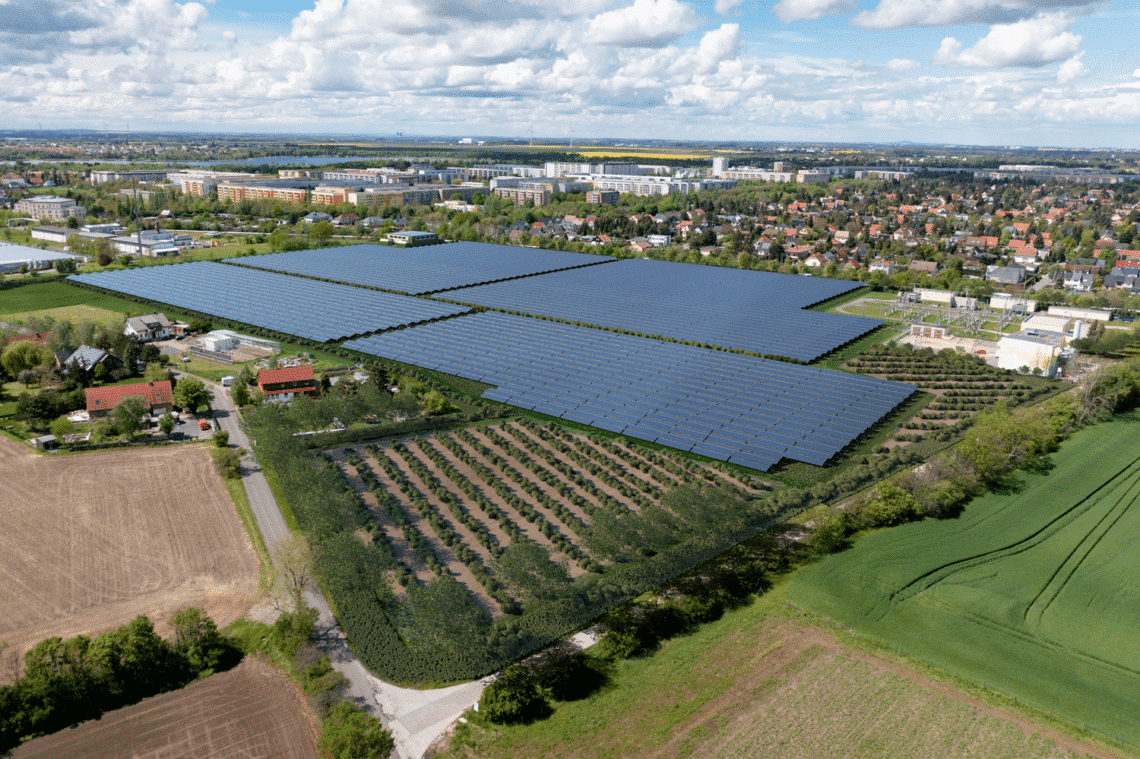 Photo: Ritter Solar XL
Salaspils, Latvia: 90 % renewable district heat since 2019
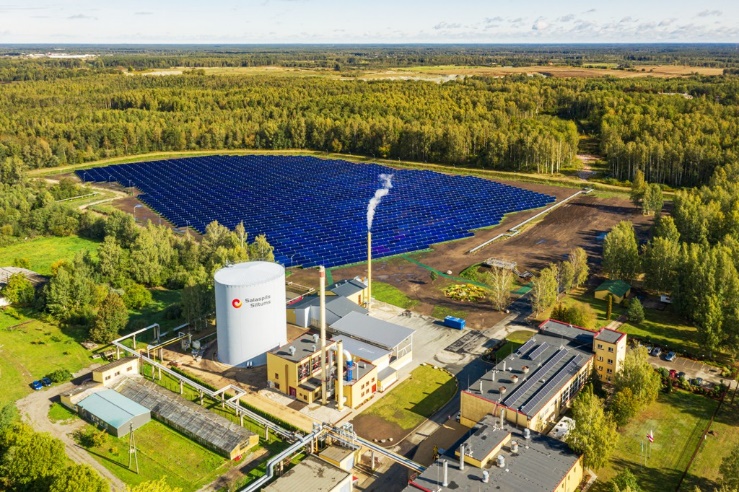 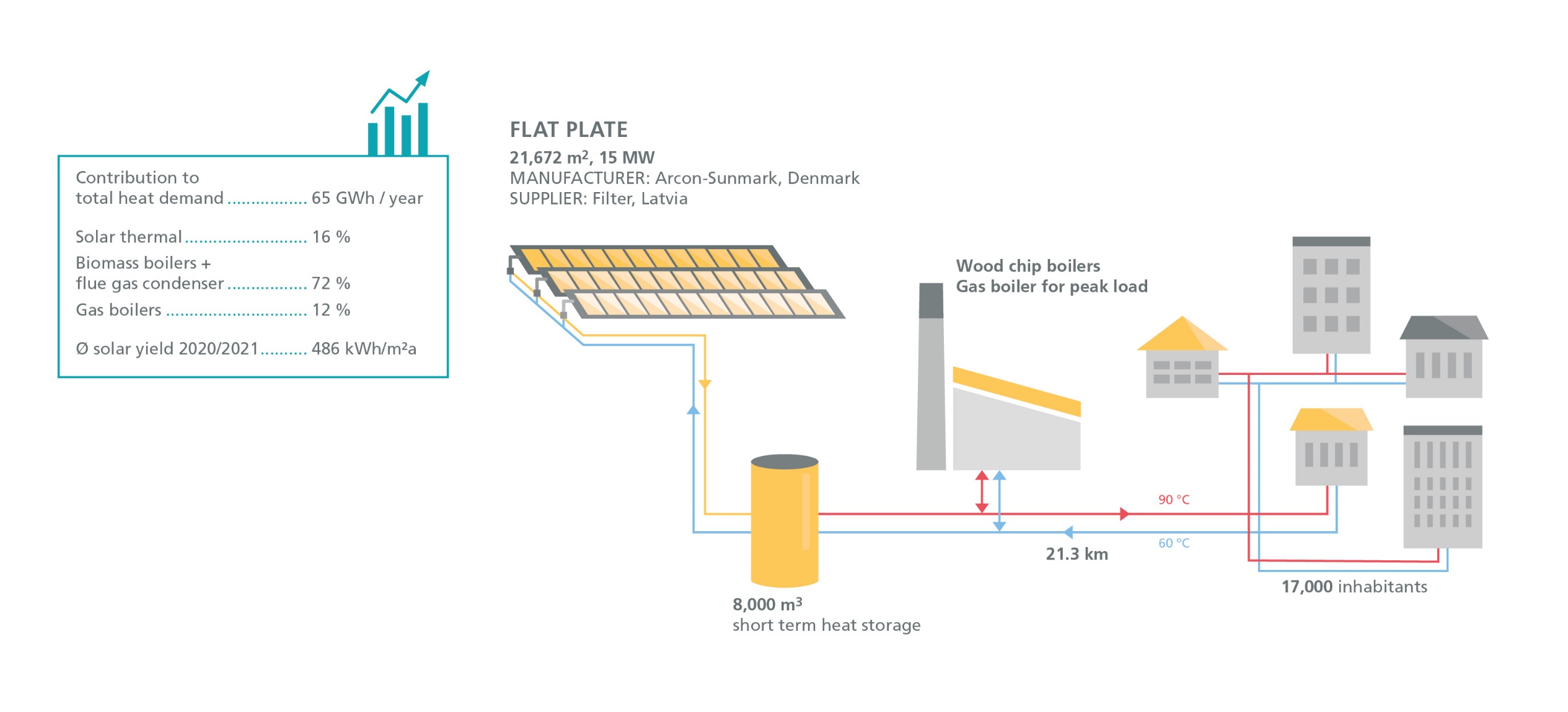 Photo: Salaspils Siltums
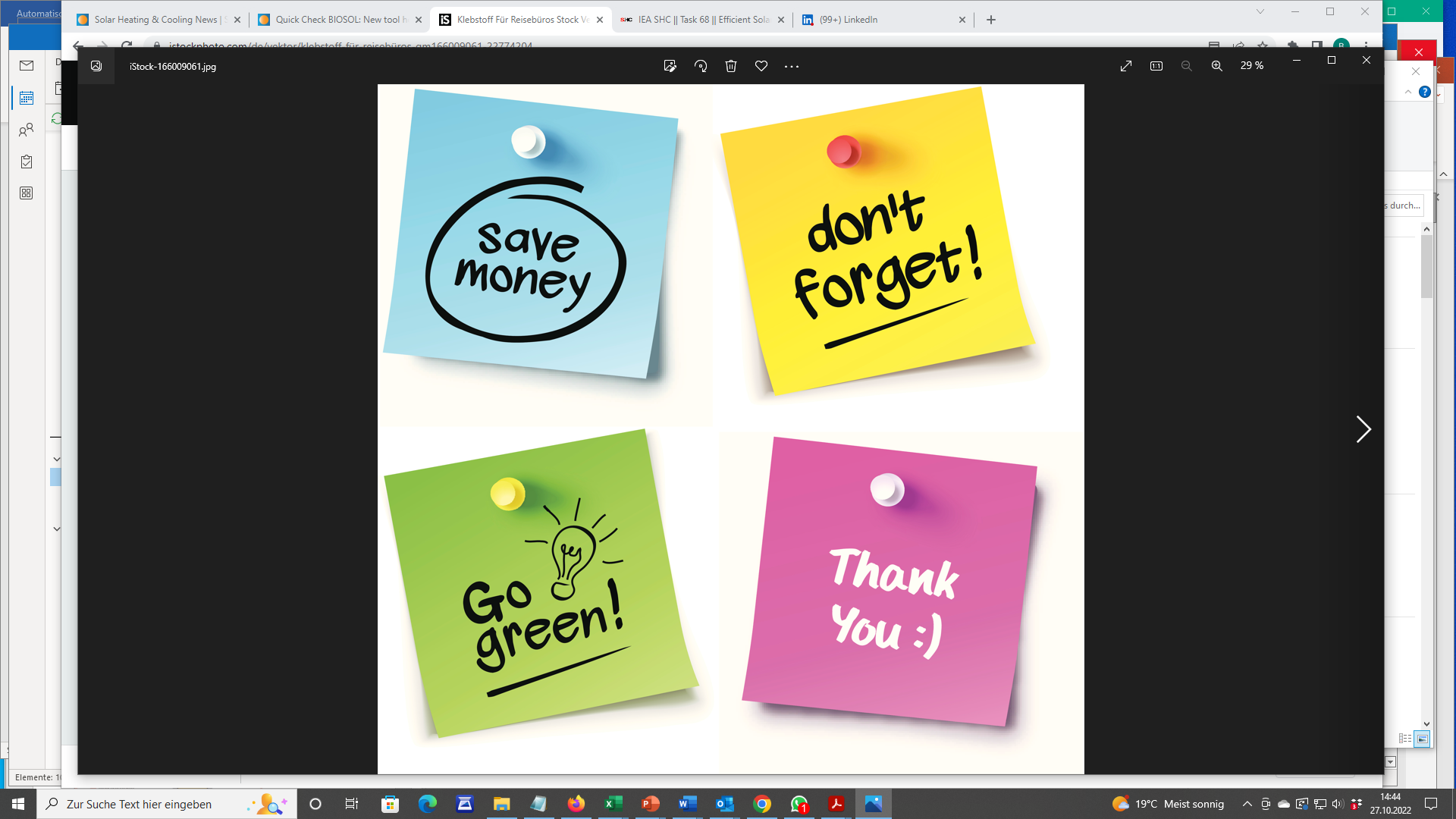 There is space for solar heat even in larger cities
3 to 4 m2 pro kilowatt solar heat capacity
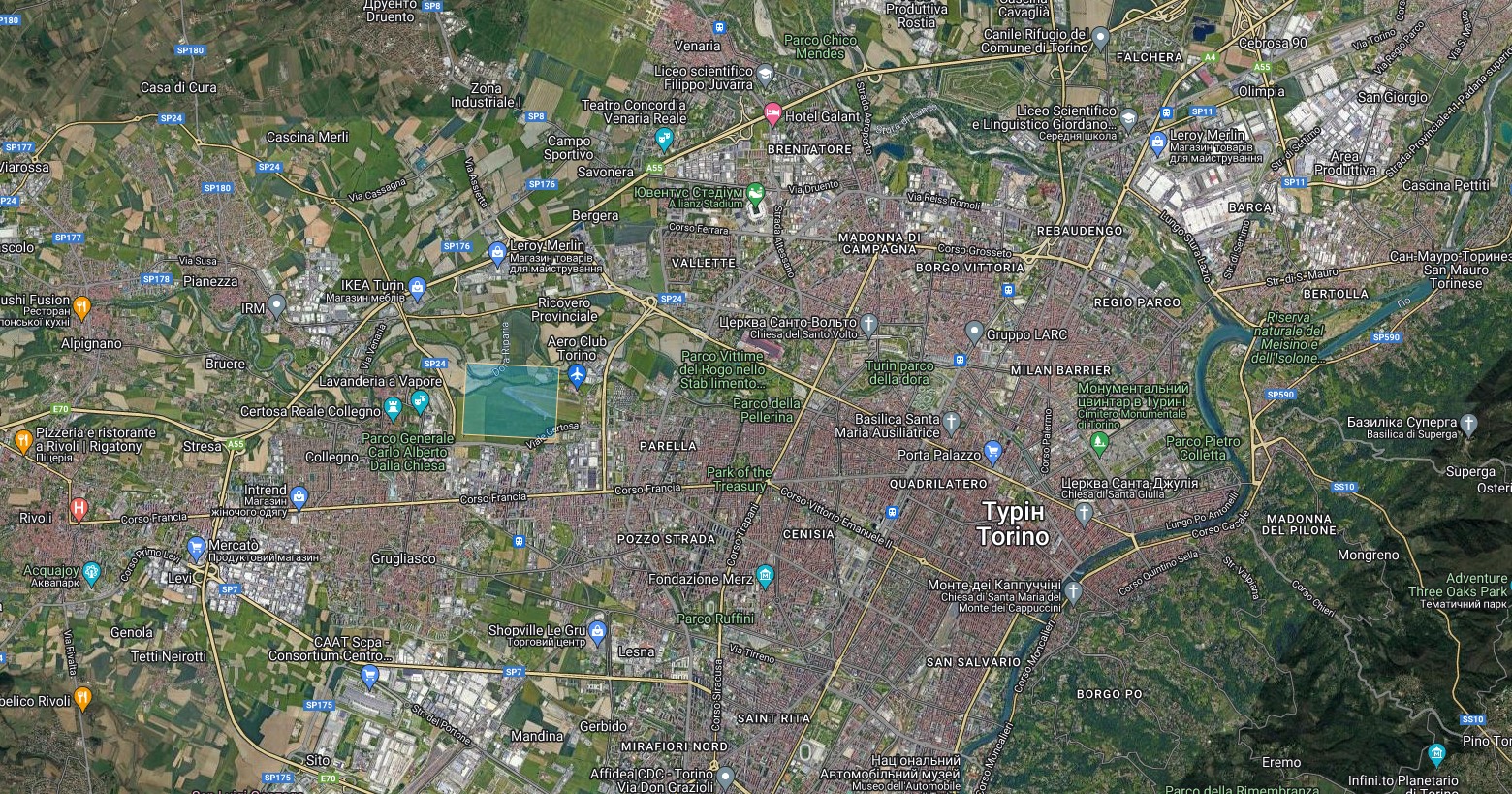 Source: https://www.absolicon.com/fs/
Storing solar energy in summer for heating in winter
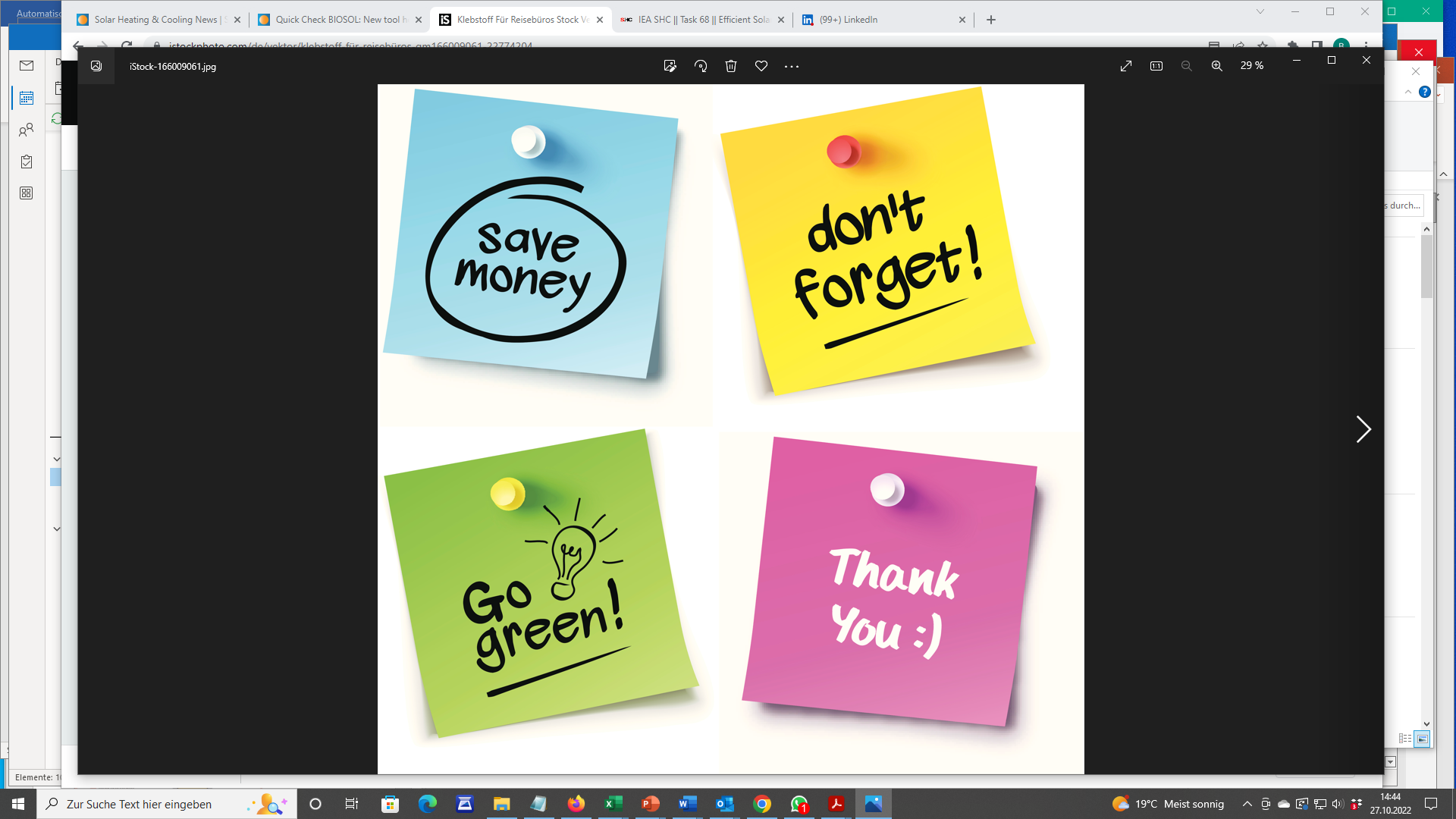 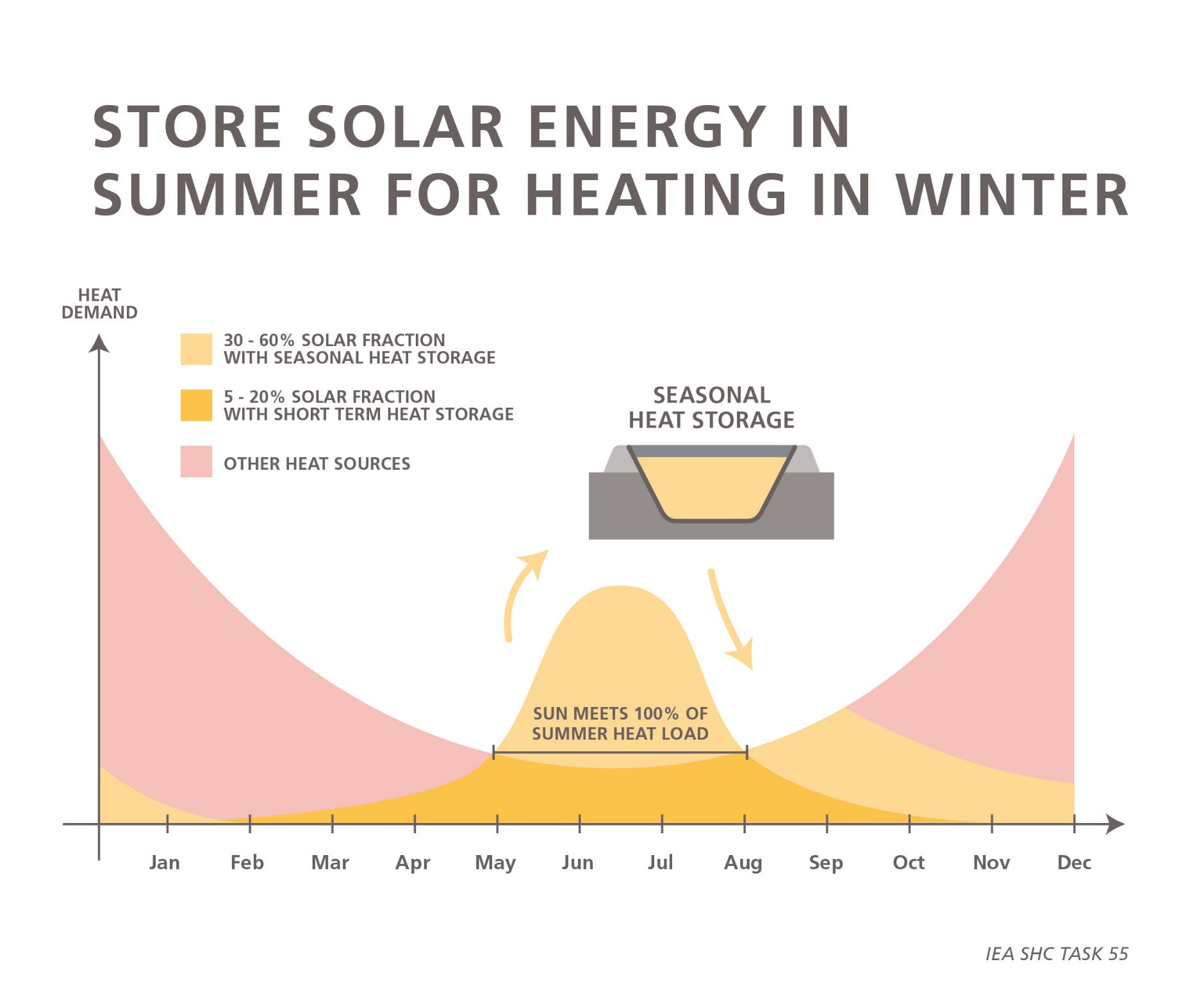 A pit heat storage tank with more than 50,000 m3 loses 10 to 20 % of the stored energy over the year. The losses depend significantly on the size of the cover.
Chart: IEA SHC Task 55
Construction of a pit heat storage
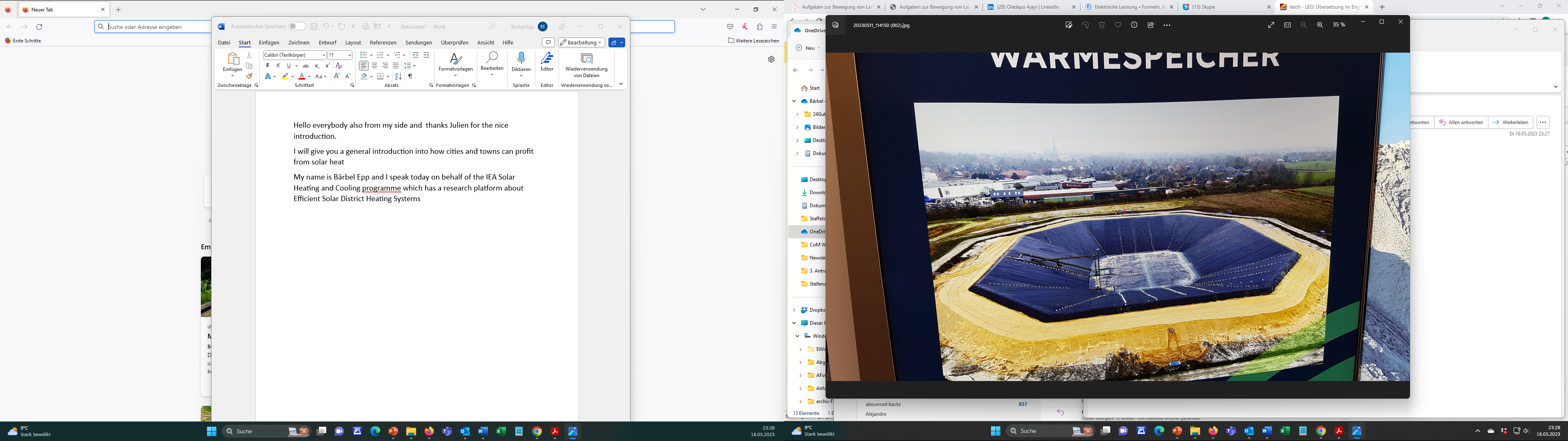 Photo: Bärbel Epp / Solmax
Big Solar Pristina replaced coal-based electric heating
1.6 km pipeline between storage and CHP
4.2 km pipeline between solar field and the city
Graphic: CES clean energy solutions
Big Solar Pristina: absorption heat pumps are key
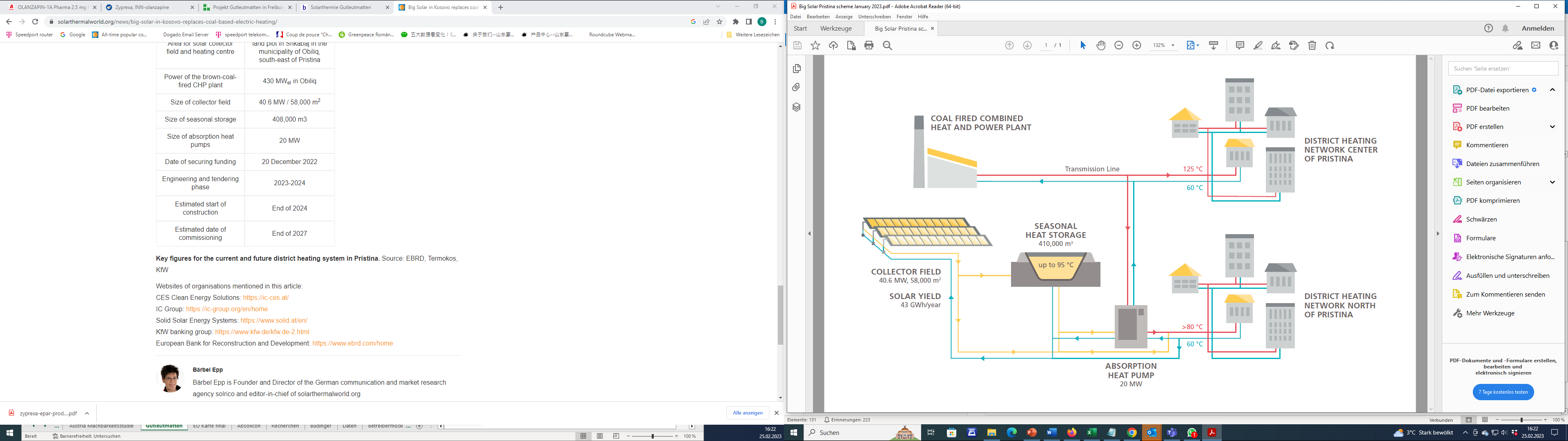 The absorption heat pumps heat up the water from the seasonal storage tank, if it does not meet the demand of the supply line for the heating network.
Each temperature level has a suitable collector type
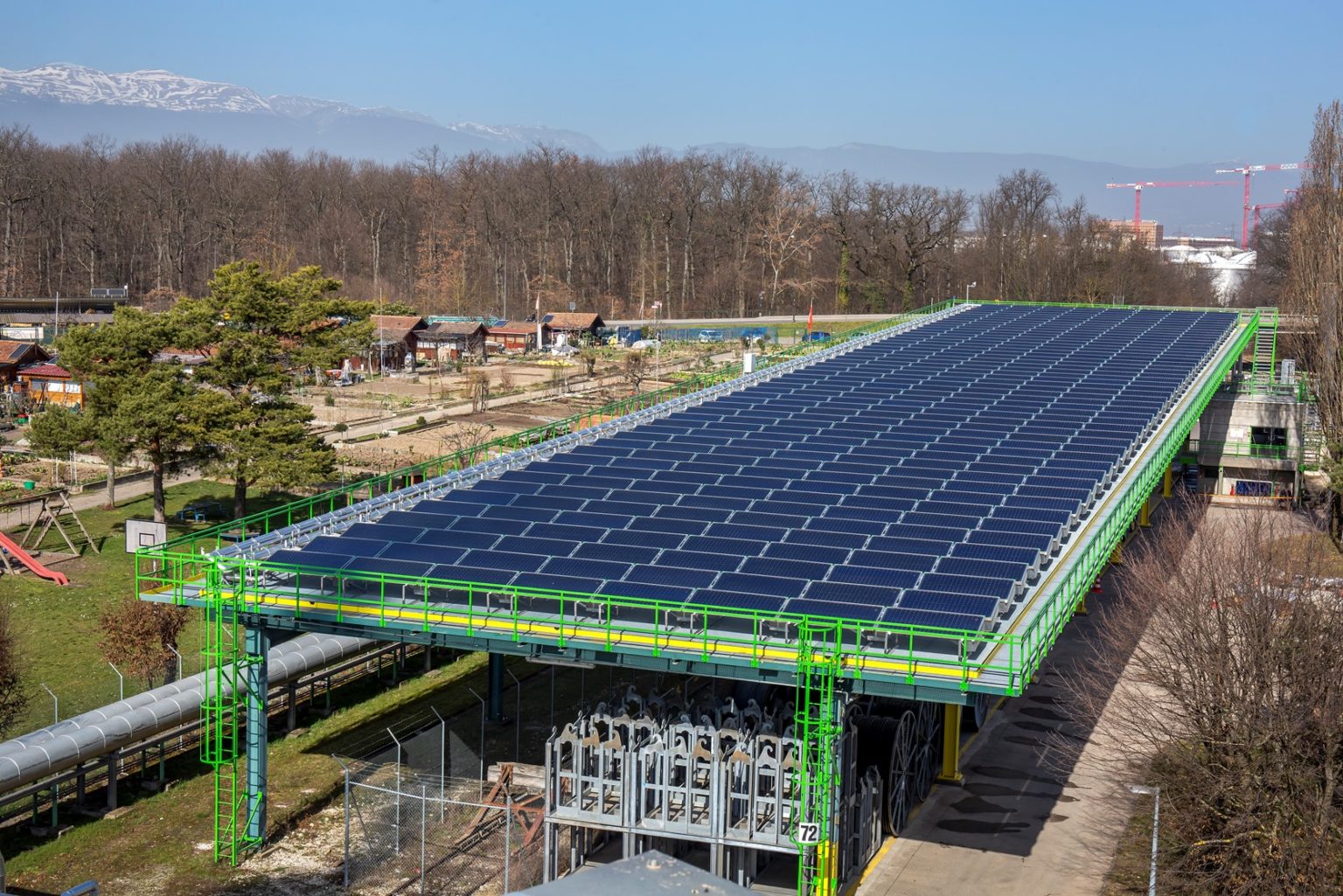 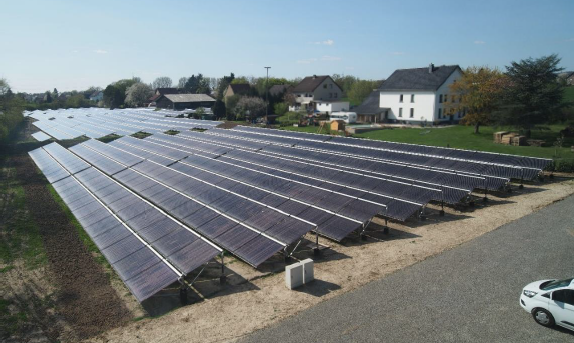 Photo: TVP Solar
Photo: Viessmann
Special high-vacuum flat-plate collectors supplying heat to the heat network in Geneva, Switzerland, at a temperature of 85 °C, even in winter.
By adjusting the speed of the pumps in the solar circuit, this vacuum tube collector field delivers the required temperature of 90 °C constantly.
Each temperature level has a suitable collector type
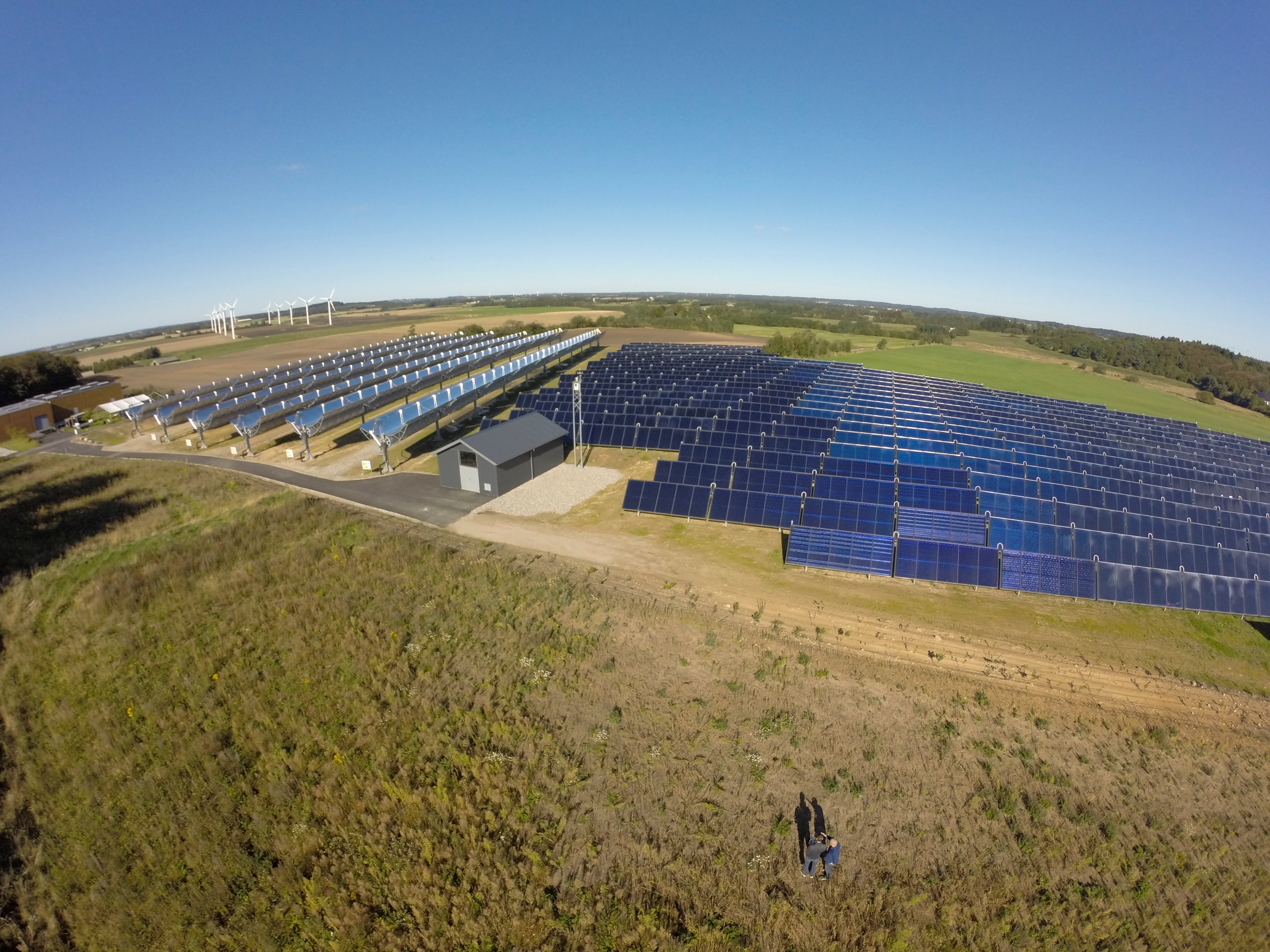 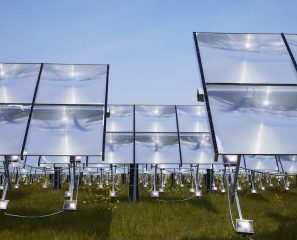 Photo: Heliac
Photo: Aalborg CSP
Combination of flat plate collectors (up to 70 °C) and parabolic trough collectors (up to 95 °C) in Taars, Denmark
Concentrating collectors (Point Focus Fresnel) deliver heat at around 160 °C in Hørsholm, Denmark
Summary: Solar heat is a team player
Together with biomass boilers  to form a 100 % renewable supply

Together with seasonal storages  to form a flexible and efficient energy management system including power to heat

Together with heat pumps  to form a decarbonization strategy even for district heating grids with higher temperatures above 100 °C
Where can you get further technical advice?
Research and engineering services:
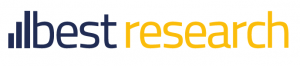 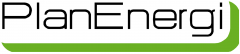 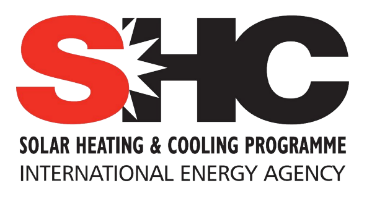 www.best-research.eu in Austria
planenergi.eu/ in Denmark
IEA SHC Task 68
task68.iea-shc.org/
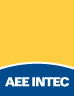 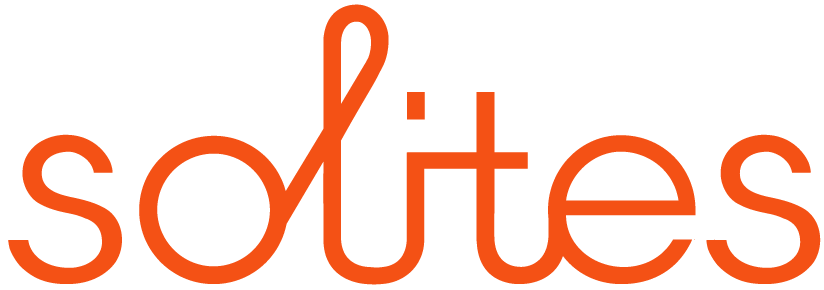 www.solites.de/en/ in Germany
www.aee-intec.at/ in Austria
13
Where can you get further technical advice?
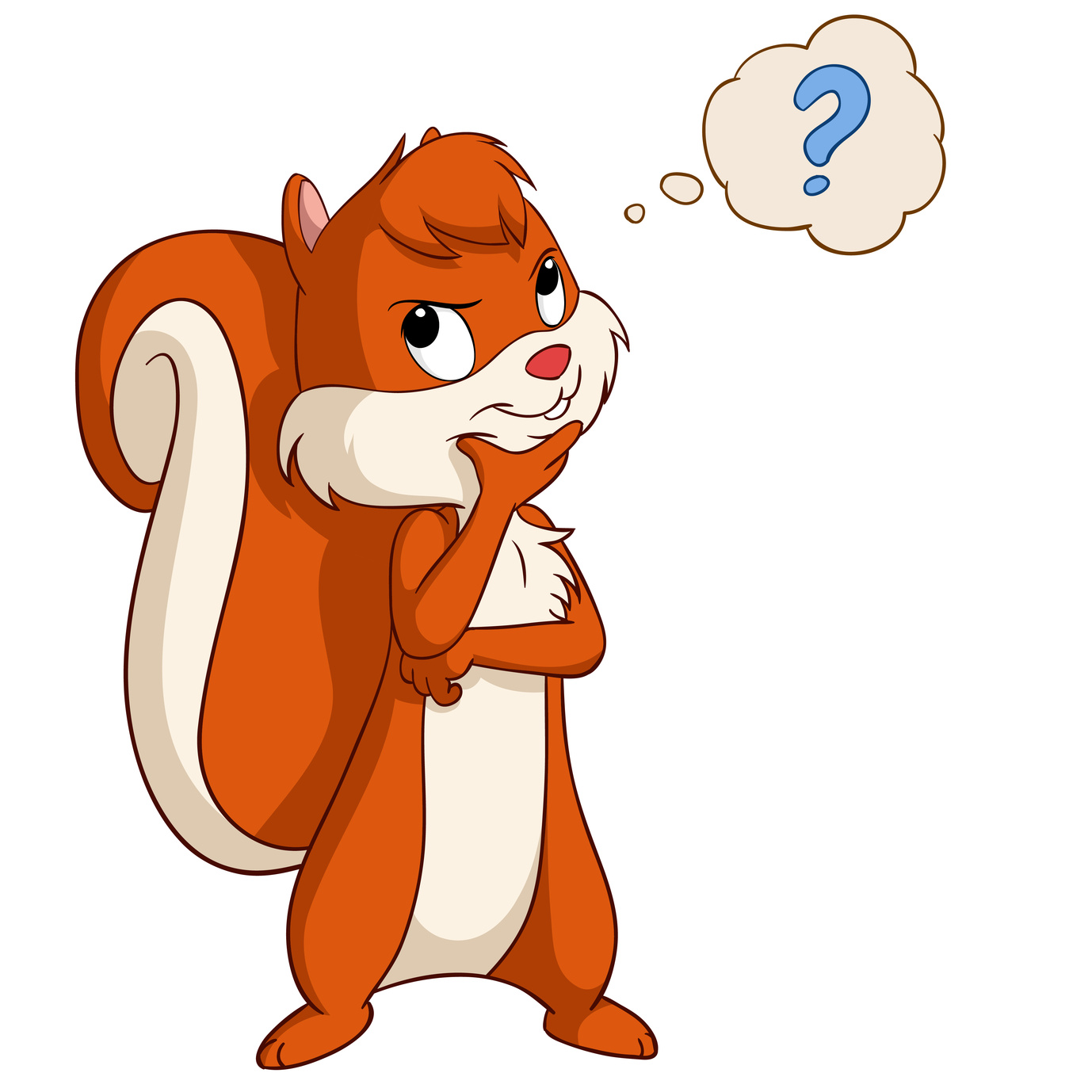 Technology and turnkey suppliers:

Aalborg CSP, Denmark: https://www.aalborgcsp.com/
Absolicon, Sweden: https://www.absolicon.com/
Greenonetec,  Austria: https://www.greenonetec.com/
Heliac, Denmark: https://www.heliac.dk/
New Heat, France: https://newheat.com/en/
Ritter XL Solar, Germany: https://www.ritter-xl-solar.de/
Savosolar, Finland: https://savosolar.com/
Solarlite CSP Technology, Germany: https://www.solarlite.de/
Solid Solar Energy Systems, Austria: https://www.solid.at/de/home.html
TVP Solar, Switzerland: https://www.tvpsolar.com/
Viessmann, Germany: https://www.viessmann.de/
14
Source: Fotolia_69214426_M
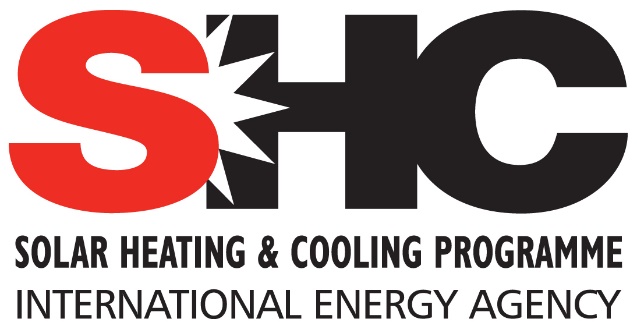 Thanks for your attention!IEA SHC Task 68: https://task68.iea-shc.org/
Speaker: Bärbel Epp, epp@solrico.com
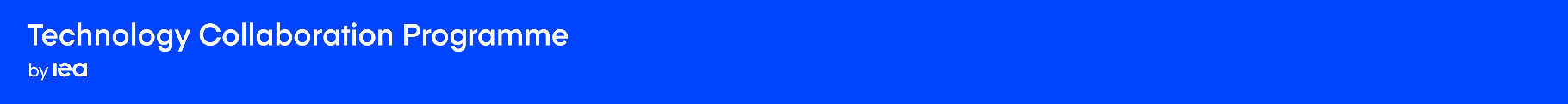